Нека припомним
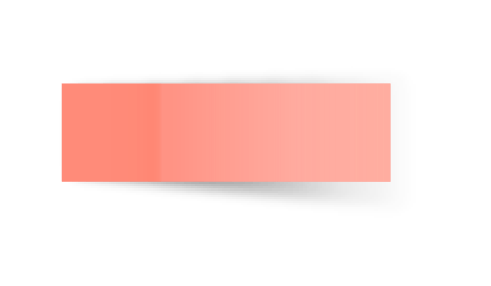 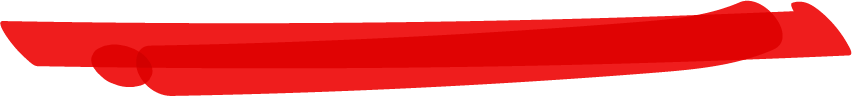 Какво е множество?
Дайте примери за множество.
Какви видове множества познавате?
Какво е подмножество?
По какъв начин обозначаваме множествата?
Как записваме, че един елемент принадлежи/непринадлежи на дадено множество?
Какво е сечение на множество?
Какво е обединение на множество?
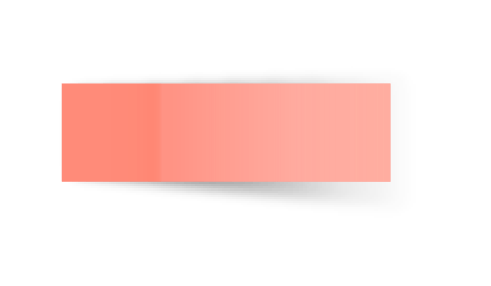 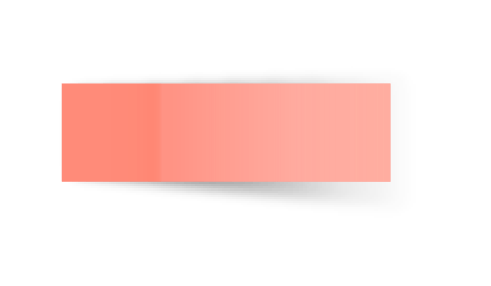 Нека припомним
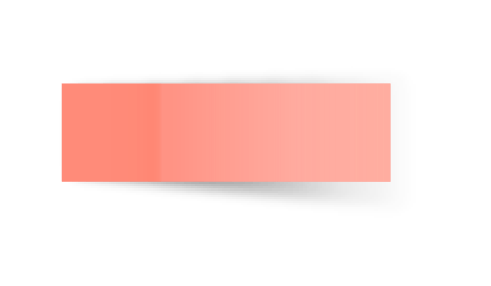 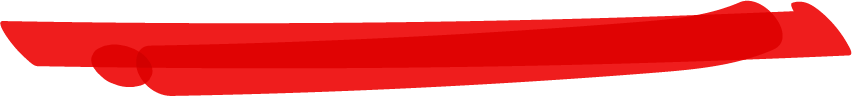 Какво е случайно събитие?
Кое събитие наричаме достоверно?
Кое събитие наричаме невъзможно?
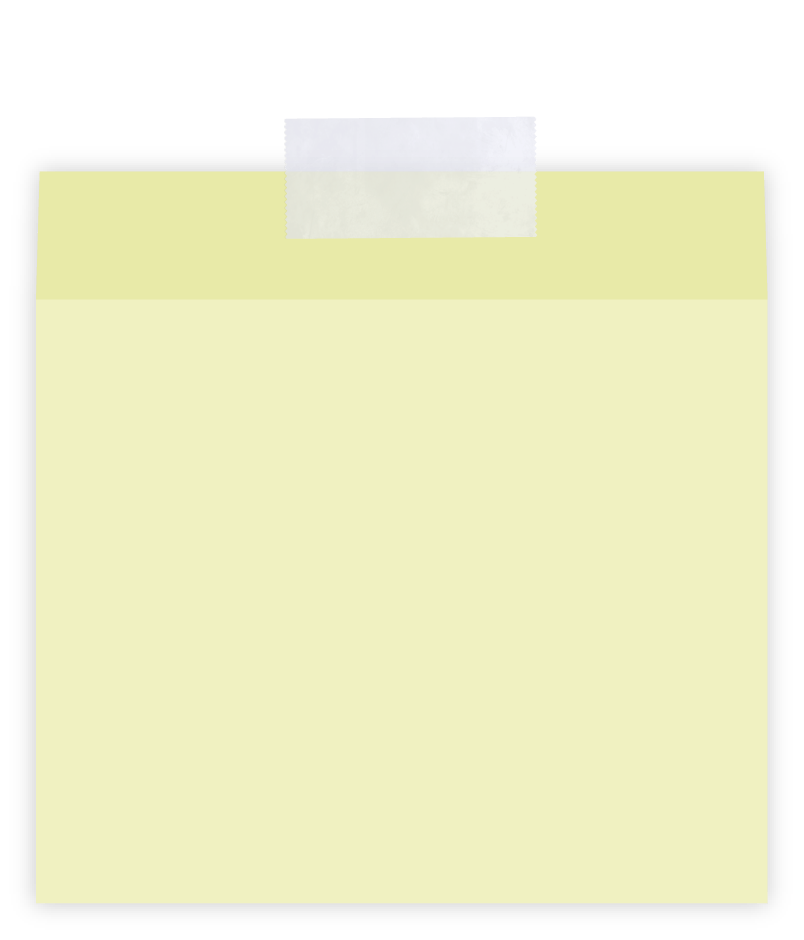 97.Упражнение. Множества.Случайно събитие
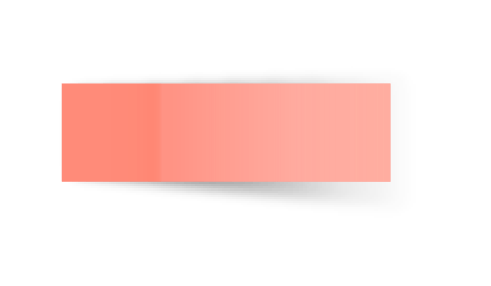 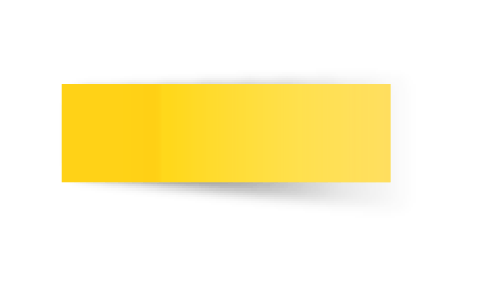 МатематикаVI
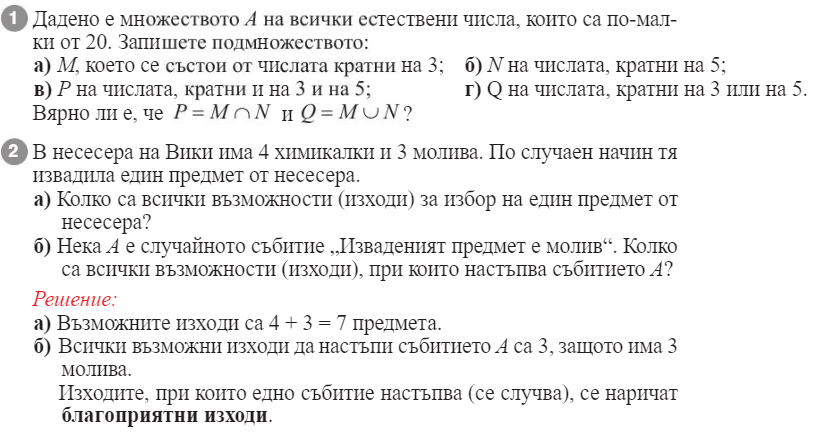 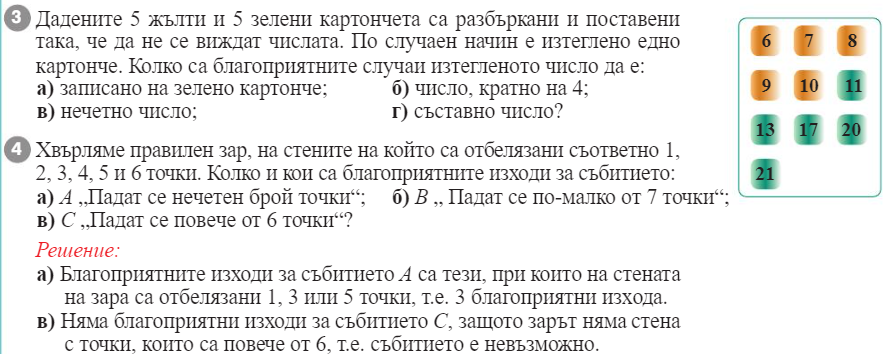 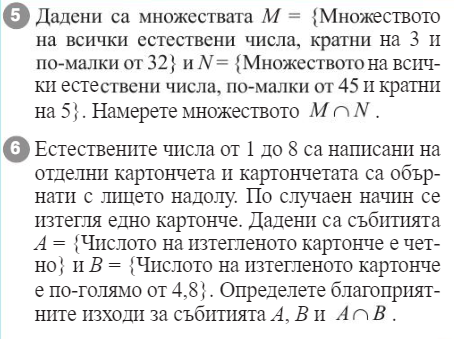 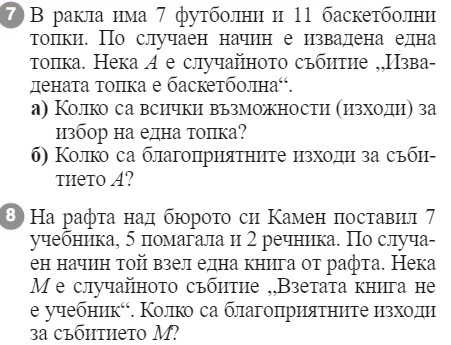 Домашна работаучебник – нерешените задачи
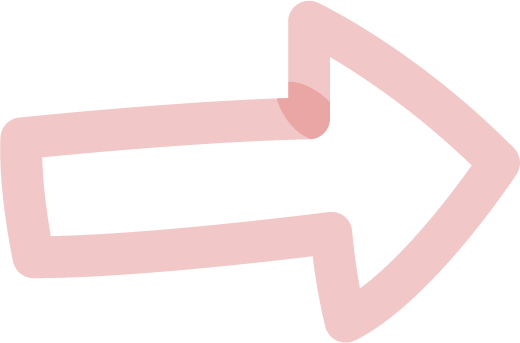 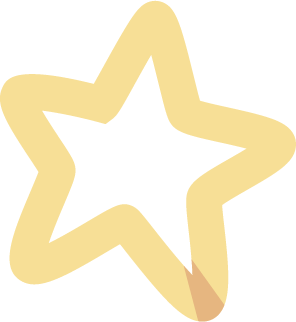 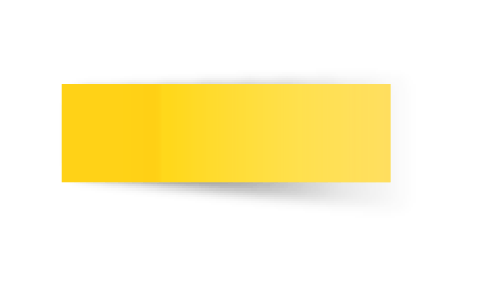 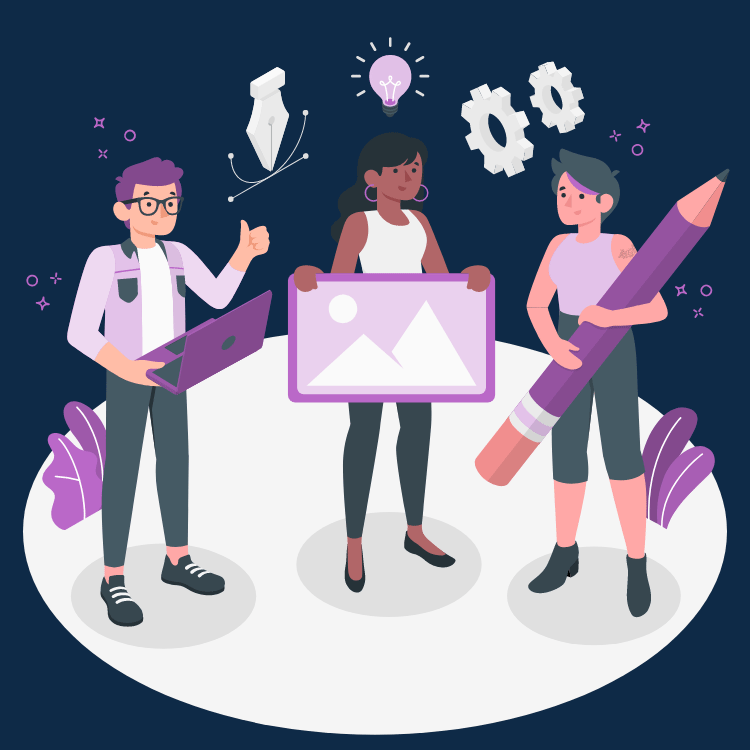 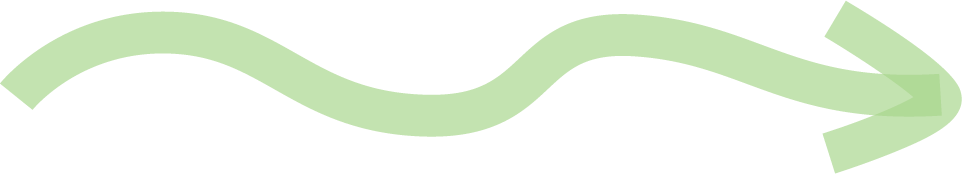